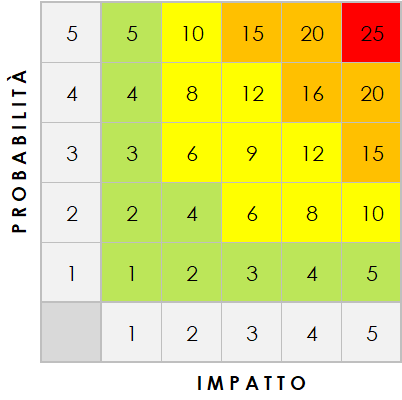 REGISTRO RISCHIO E OPPORTUNITÀ – ESEMPIO
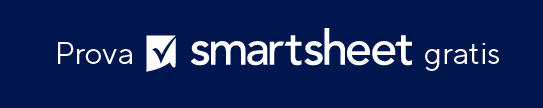 MODELLO DI REGISTRO DEI RISCHI-OPPORTUNITÀ